19.01.2019
Тема урока:
Решение задач с помощью кв. уравнений.
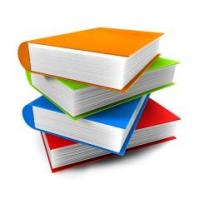 Алгебра 8 класс
Учитель математики МБОУ СОШ № 25  г. Крымска     Малая Е.В.
19.01.2019
Классная работа
Всякая хорошо решенная математическая  задача доставляет умственное
 наслаждение.  
                                  Г. Гессе
Решение задач с помощью кв. уравнений.
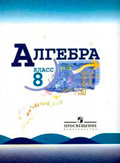 Учитель математики МБОУ СОШ № 25 г. Крымска Е.В. Малая
Задача:
Даны два положительных числа, одно больше другого на 8. Их произведение равно 105. Найдите эти числа.
х
 число –
х + 8
 число –
Составим и решим уравнение
х (х + 8) = 105
Ответ: 7 и 15
Задача:
Прямоугольный газон обнесен изгородью длиной 30 м. Площадь газона 56 м2. Найдите длины сторон газона.
х
 сторона –
15 – х
 сторона –
Составим и решим уравнение
х (15 – х) = 56
Ответ: 7 и 8
Задача:
Обезьянок резвых стая, всласть поевши, развлекалась. Их в квадрате часть восьмая на поляне забавлялась. А 12 по лианам стали прыгать, повисая. Сколько было обезьянок, Ты скажи мне, В этой стае?
Пусть в стае было х обезьянок
на поляне забавлялась
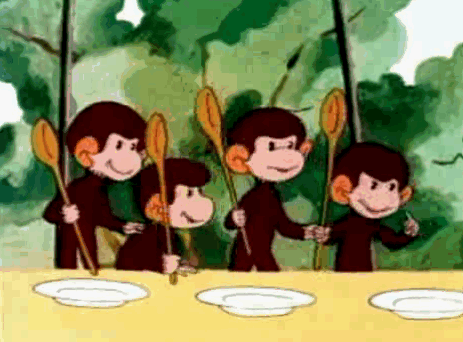 х
12 по лианам
Ответ: 48 или 16